МБДОУ «Детский сад присмотра и оздоровления для детей с аллергическими заболеваниями №69»
 «Пчёлка» город Нижнекамск 

 
Игра по УМК для старшей группы 




Выполнила: Шагитова Елена Дмитриевна     
 воспитатель по  интеллектуальному развитию




2015
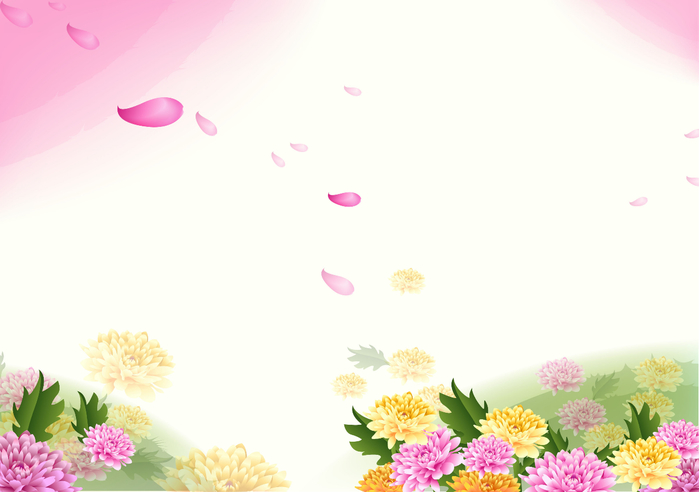 Исәнмесез, балалар! Хәлләрегез ничек?
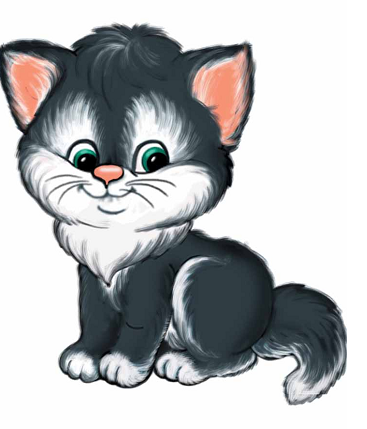 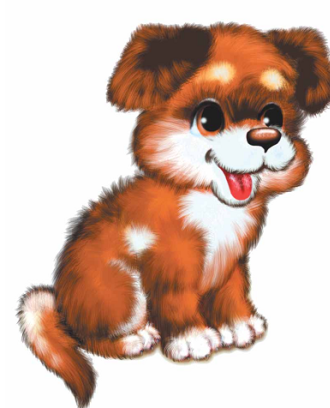 Дидактик уен «Унга кадәр саныйбыз»
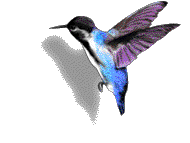 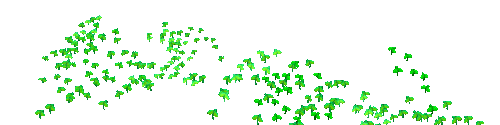 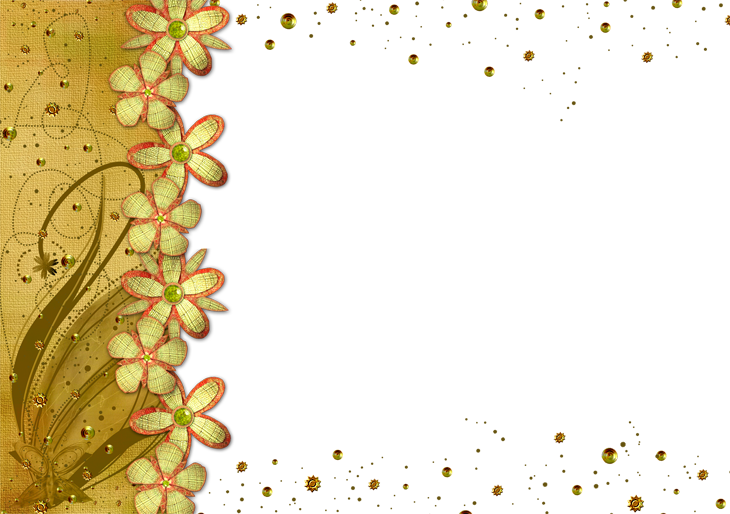 Цель игры:
-Обучение детей порядковому счету в пределах десяти на двух языках
Задачи :
- Воспитывать внимательность, умение точно следовать инструкции.
-Развивать и обобщать навыки порядкового счета,  устанавливать причинно-следственные и логические связи
-Обучать детей умению вести речь  на двух языках.
Ход игры:
Ребенку предлагается картинка с изображением определенного количества предметов. Ребенку необходимо сосчитать предметы по порядку и назвать общее количество на татарском языке.
Воспитатель  задает вопрос: Ничә? - Сколько?
Ребенок  должен отвечает на вопрос полным ответом на двух языках.
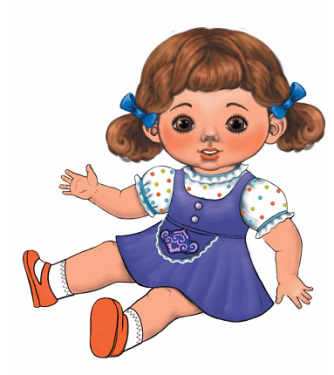 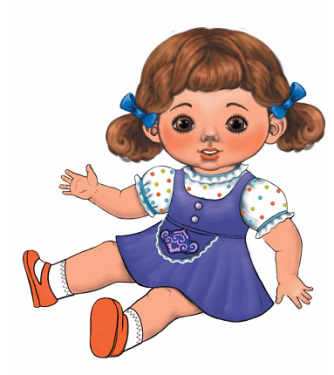 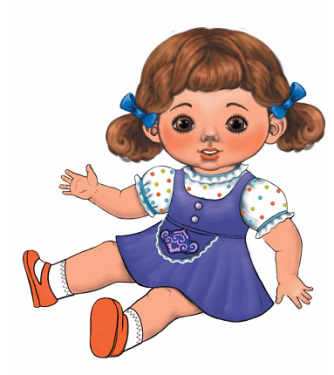 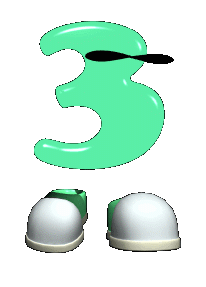 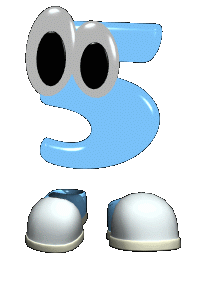 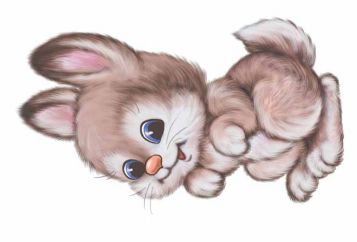 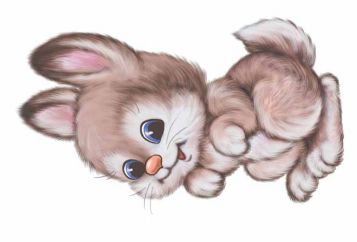 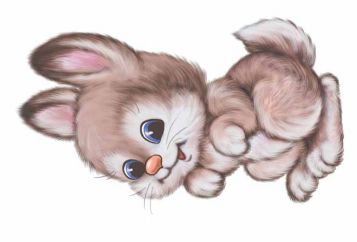 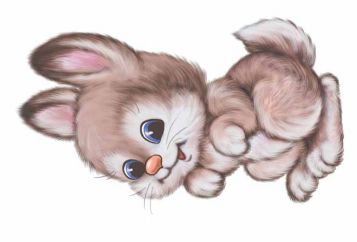 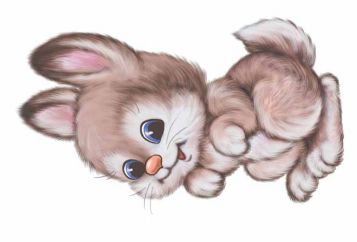 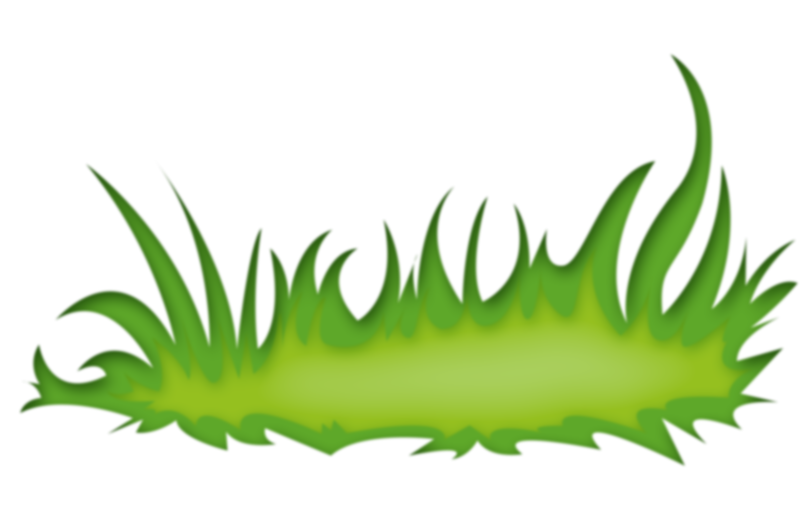 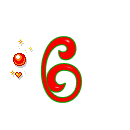 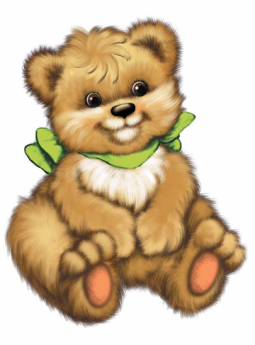 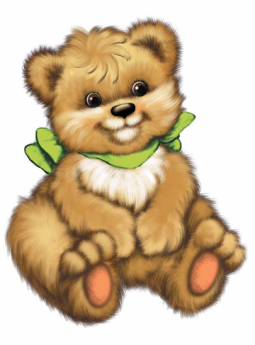 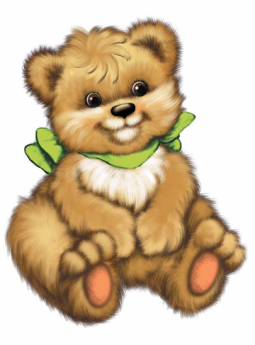 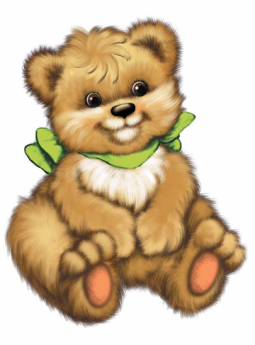 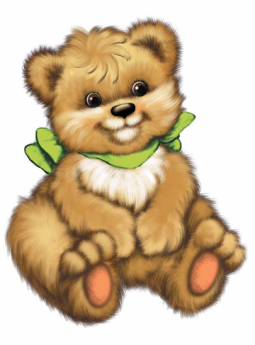 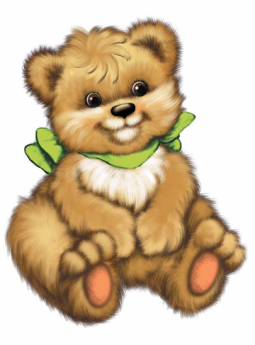 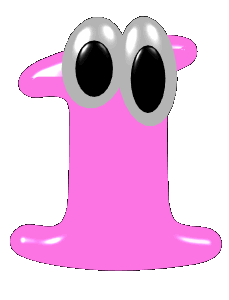 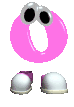 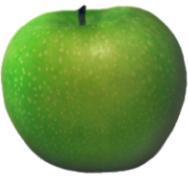 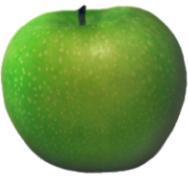 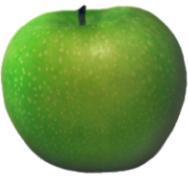 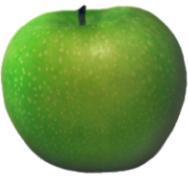 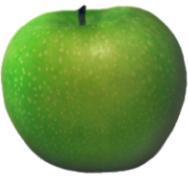 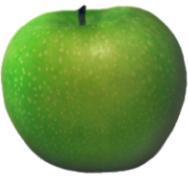 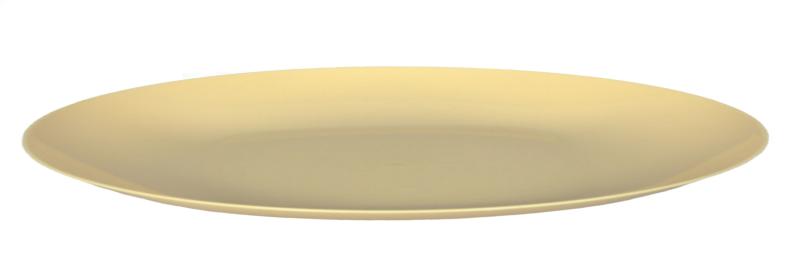 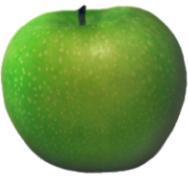 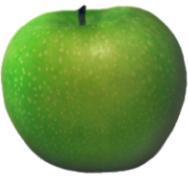 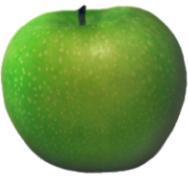 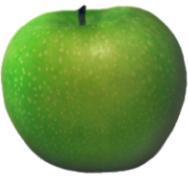 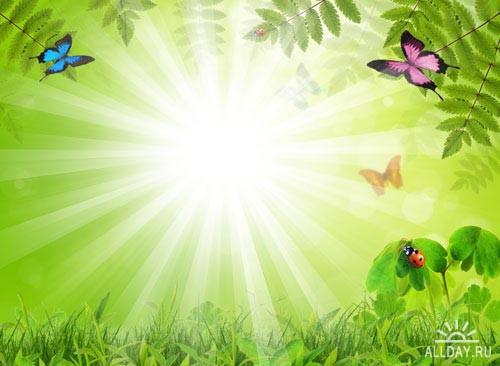 ВЫ МОЛОДЦЫ!
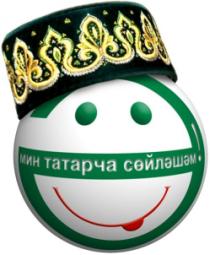